«Дошкольники в мире профессий»
Курганская область
р.п. Мишкино
МКДОУ
«Детский сад № 6»
Воспитатели:  Медведева Л.Н.
первая категория
                         Жамойда  М.Л.
первая категория

2013 г
Цель: Формирование представлений о труде       взрослых, о значении их труда для  общества. Воспитания уважения к людям труда.
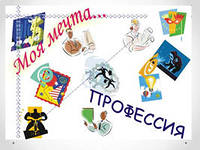 Задачи: 1 Развивать интерес к  различным  профессиям, в частности к  профессиям  родителей и  месту их работы.2 Продолжать знакомства детей с профессиями, связанными  со спецификой родного поселка.3 Формировать у дошкольников трудовые навыки.
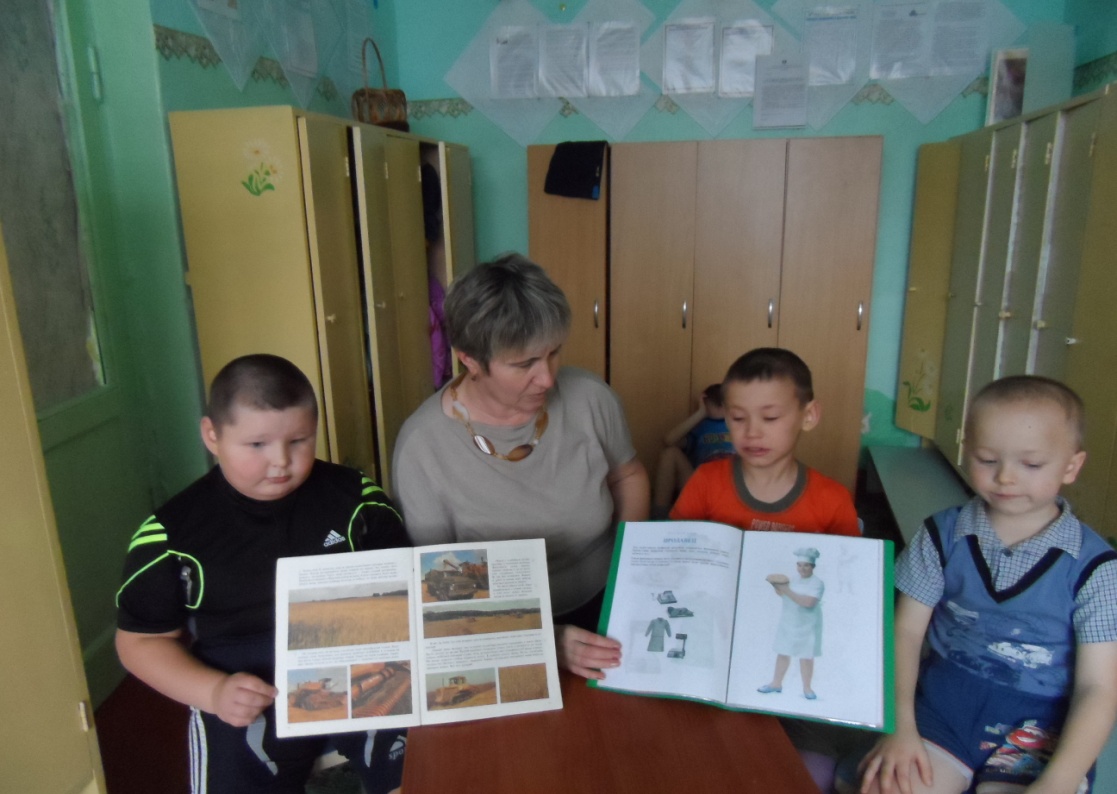 :- Ведь дом уже построен, и людям есть где жить.                   Строителей проворных им есть за что хвалить.
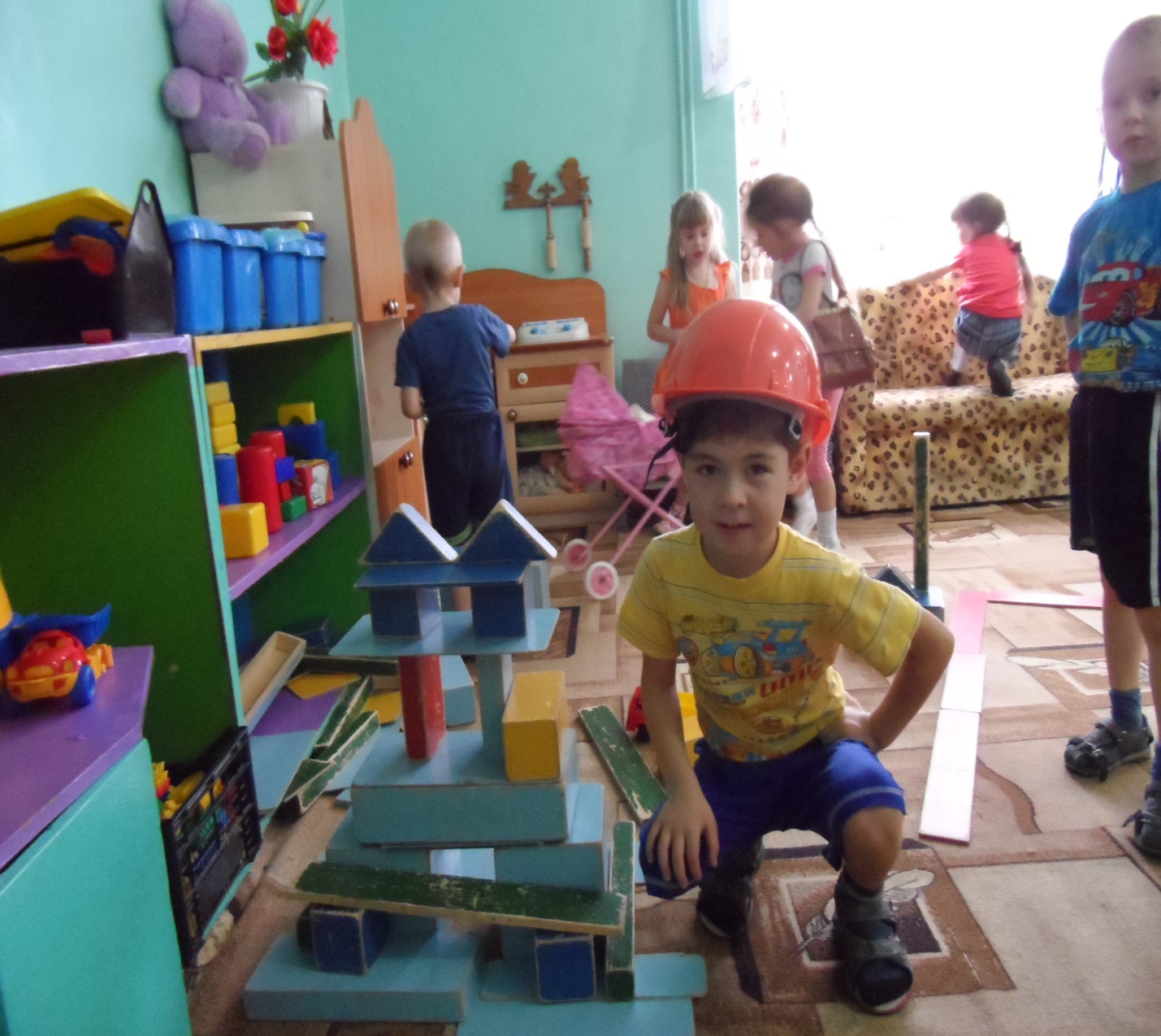 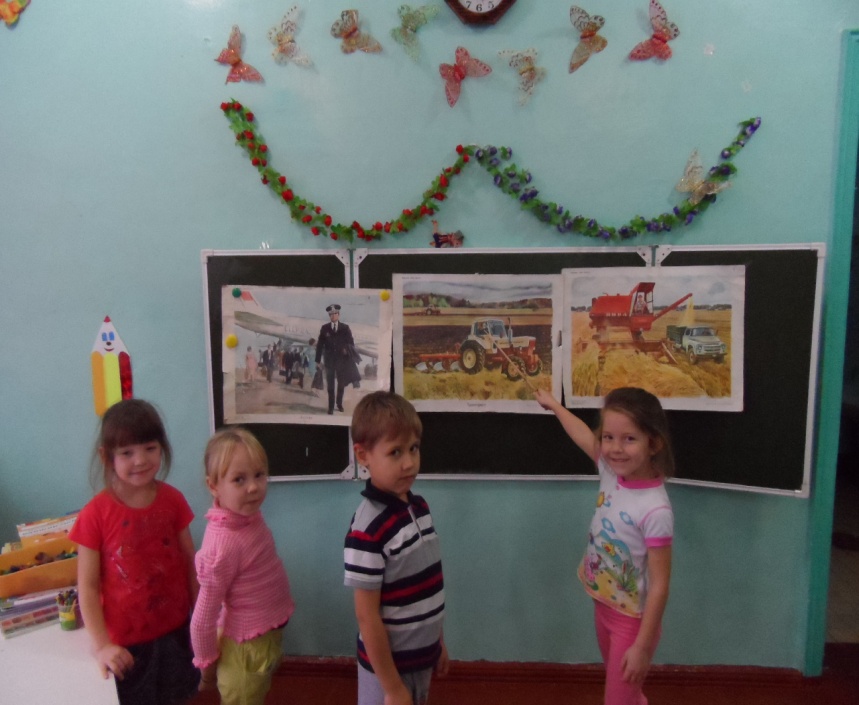 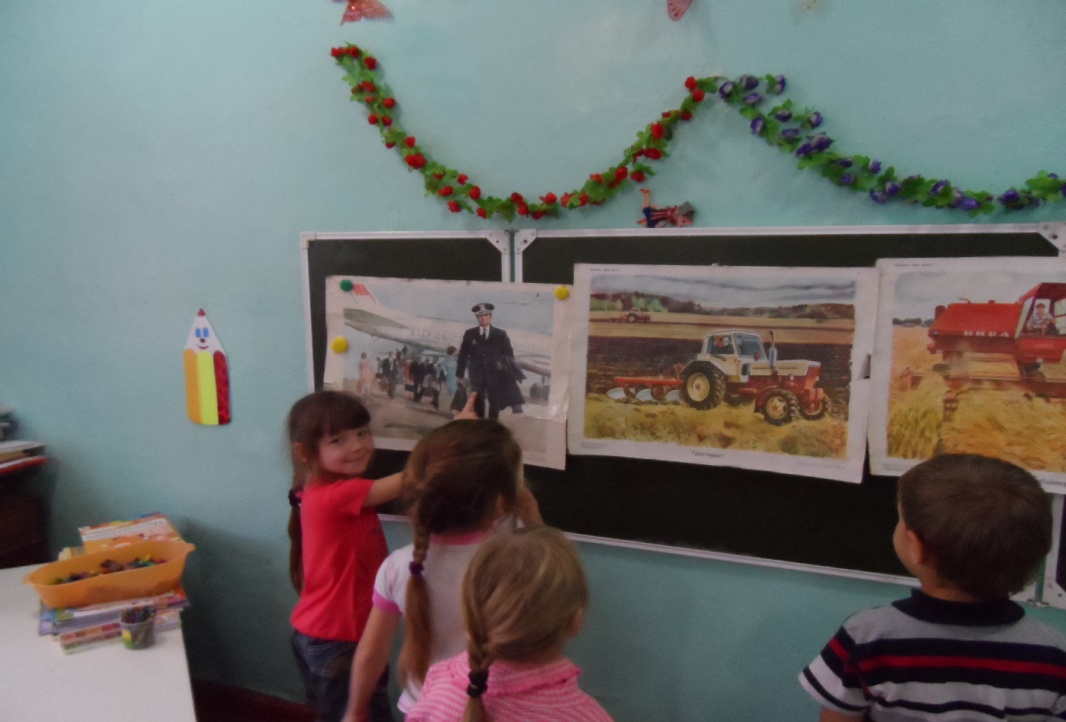 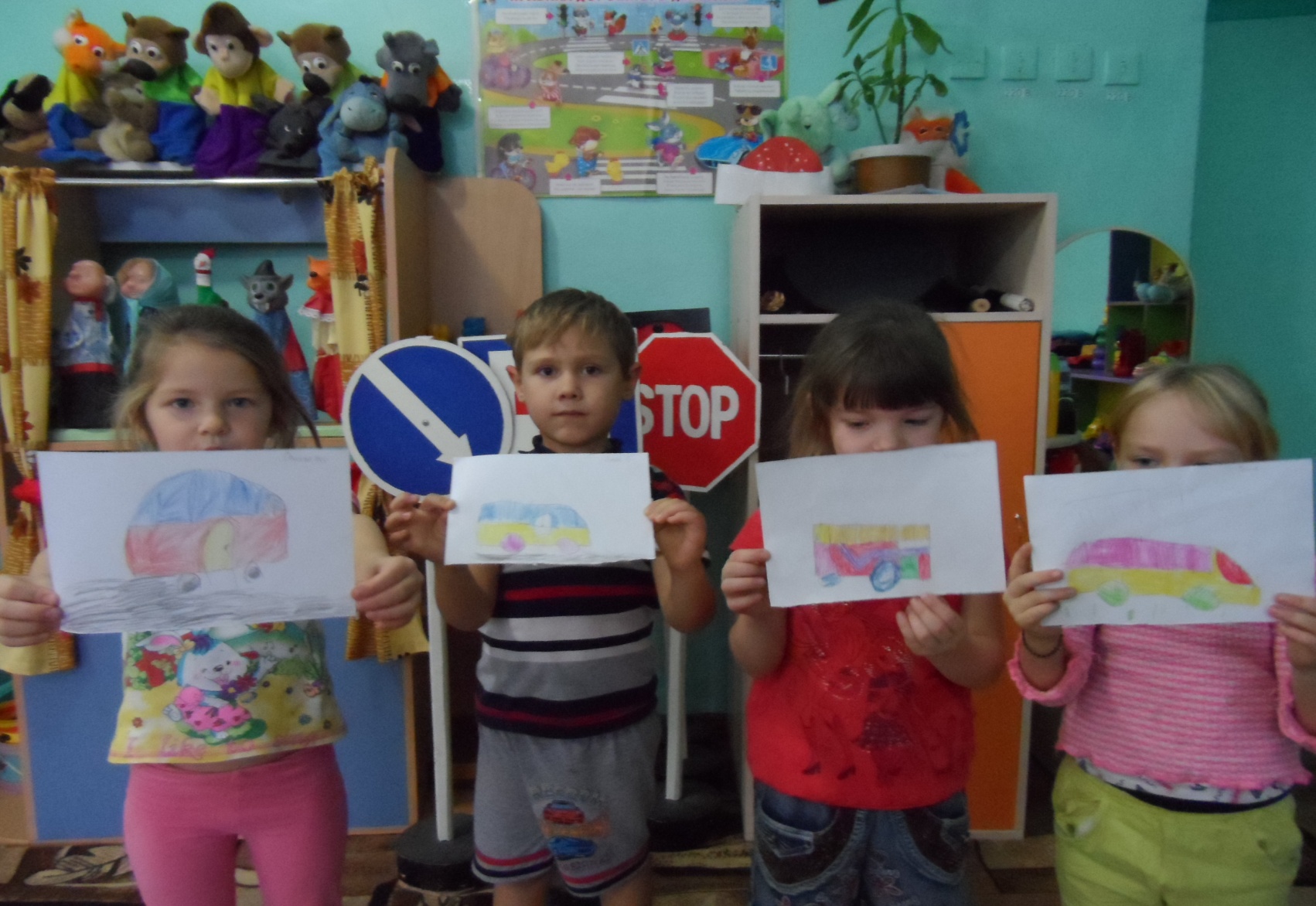 На дорогах с давних порЕсть хозяин – Светофор.Загорелся красный свет –Стой: вперёд дороги нет.На зелёный свет – вперёд!Путь свободен. Переход.
Чтение художествен
ной  литературы
Наблюдение
Дидактические  игры
Знакомство дошкольников с профессиями
Сюжетно – ролевые игры
Экскурсии
Художественное творчество
Рассматривание иллюстраций
Сводная таблица результативности работы по теме « Ознакомление дошкольников с трудом взрослых»
На прилавке есть весы, и они не для красы!А с весами рядом счеты,Счеты тоже для работы!
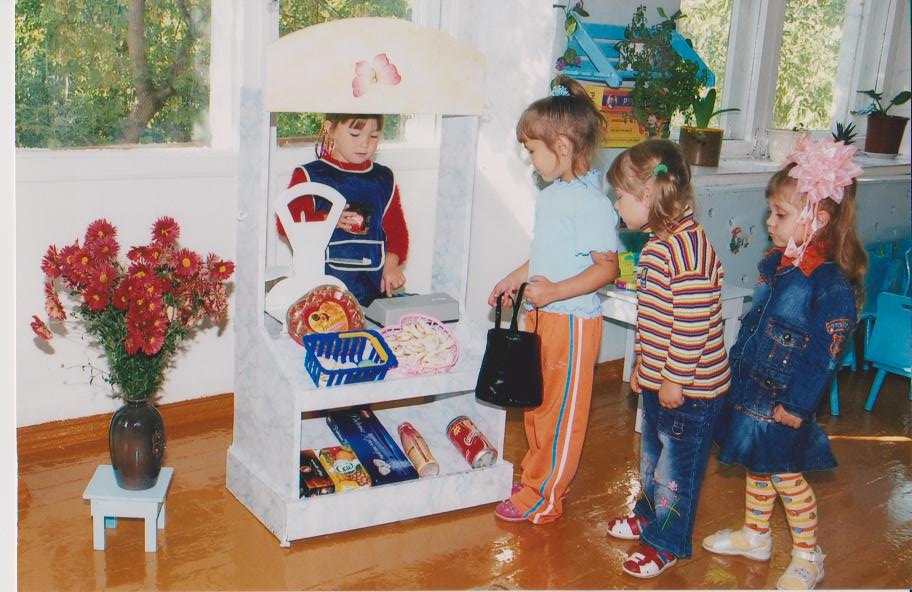 Очень чисто на участке в нашем детском саду!  Труд Ваш  уважаем и чистоту сохранить помогаем.
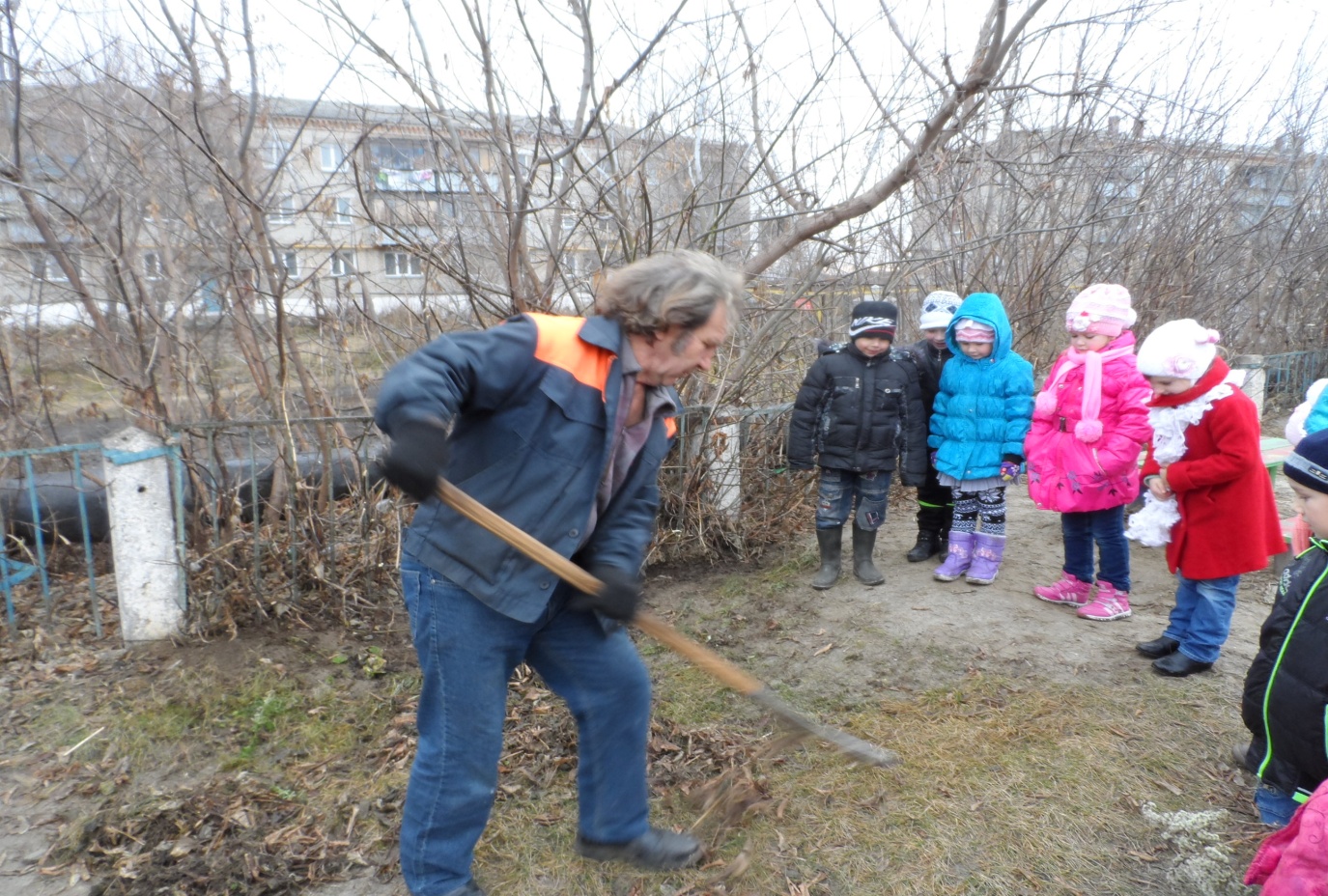 Жил портной один умелый, Знал прекрасно своё дело:Ткани выбирал для нас –Хлопок, ситец и атлас.А потом снимал он мерку,Делал выкройку, примерку,Белой ниткой ткань сметал,На машинке все сшивал.И на праздник у ребятНовый был всегда наряд.
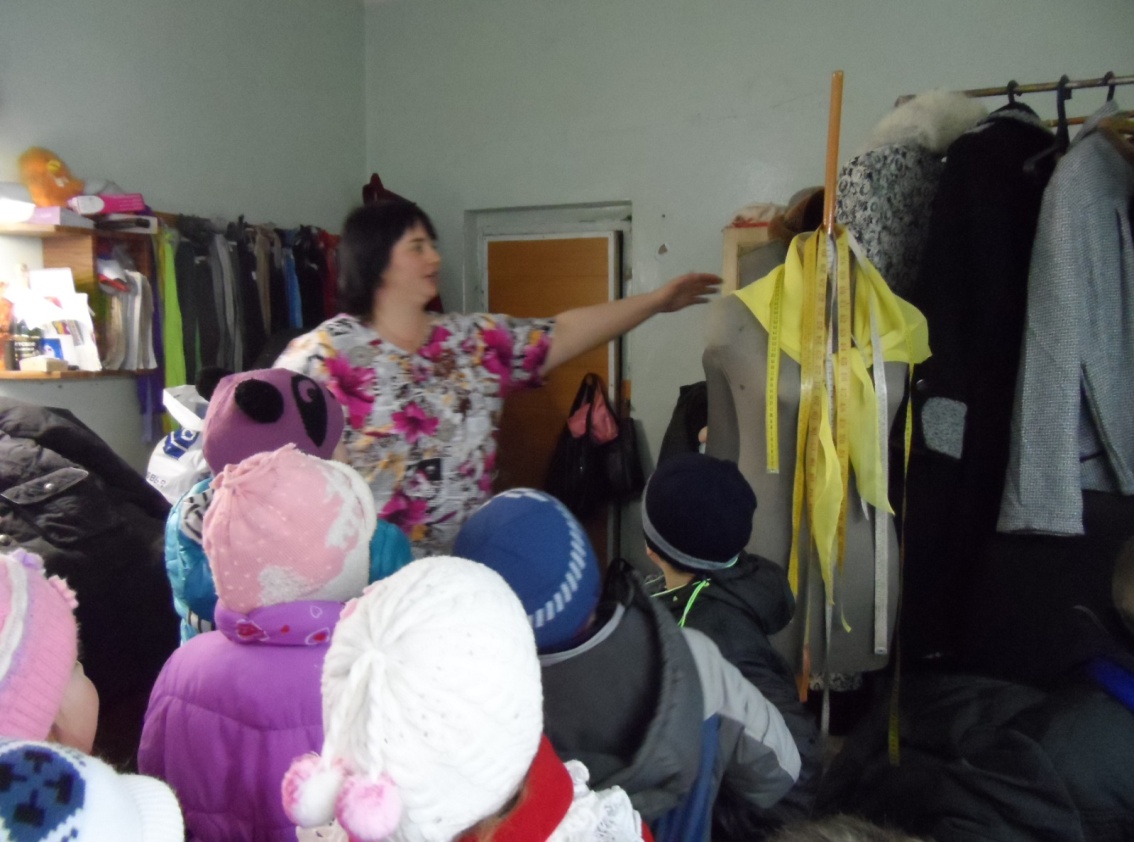 Зовут его когда больны,-Заботы так его нужны!Уверенно он в дом войдет,К больному близко подойдет,Пощупает: горяч ли лоб,Достанет свой фонендоскоп,Прослушает, заглянет в рот,Рецепт оставит и уйдёт.Больному легче станет вдруг.
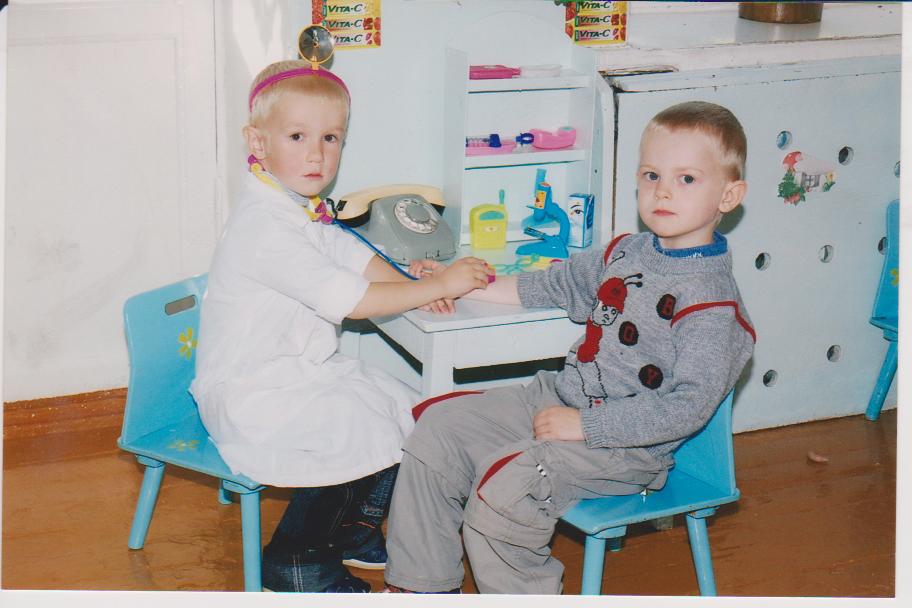 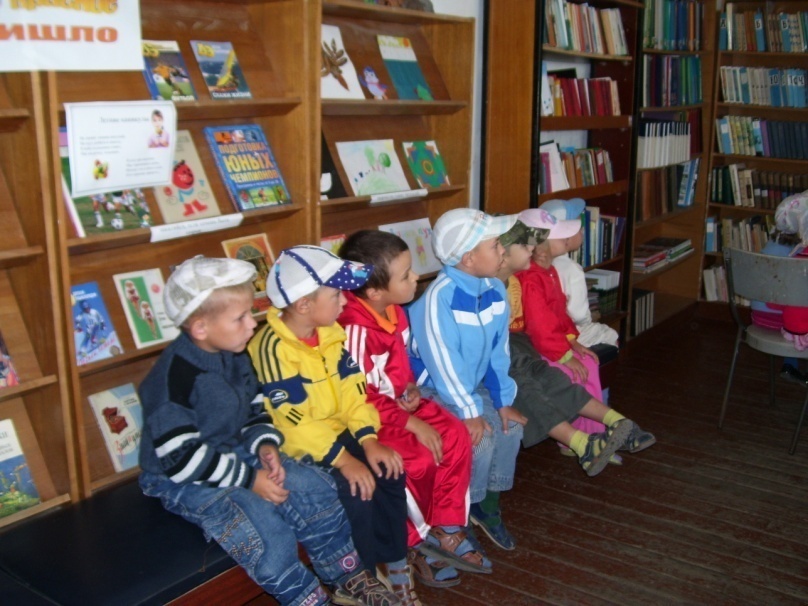 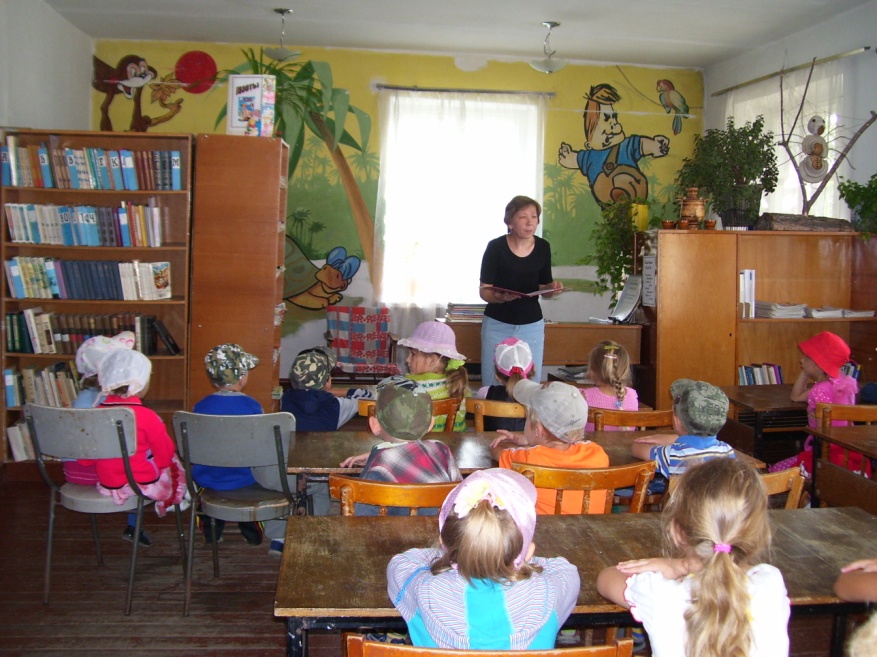 Чуть только – ночью или днём –Дадут сигнал тревоги, лихой отряд борцов с огнёмНесётся по дороге…
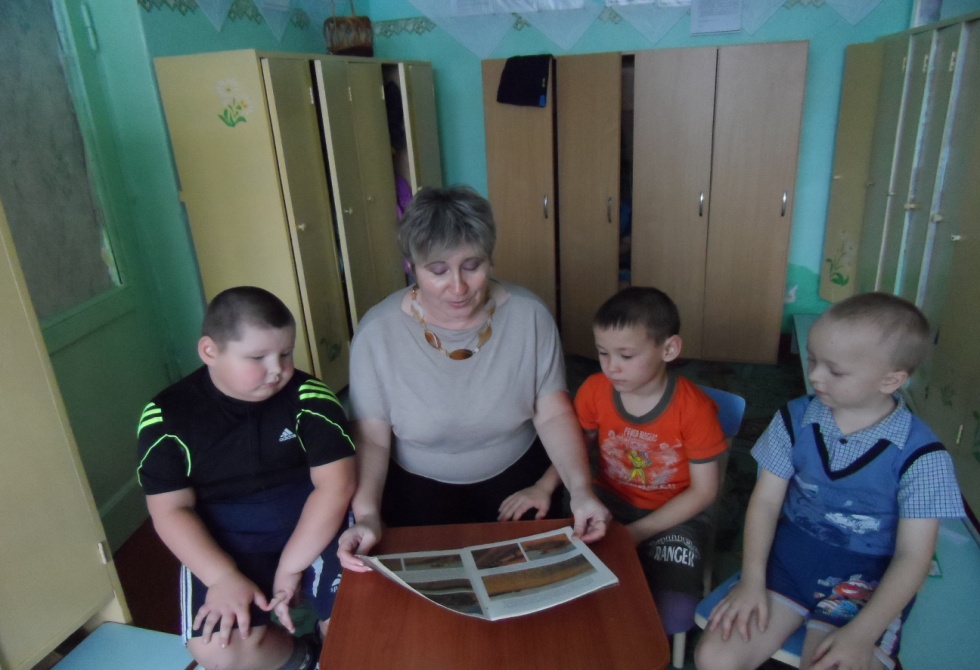 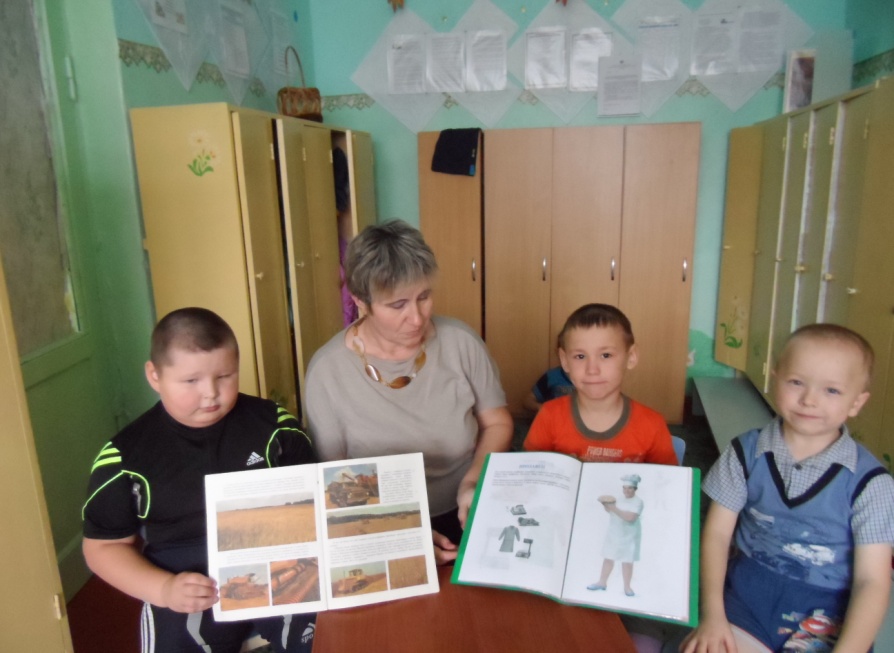 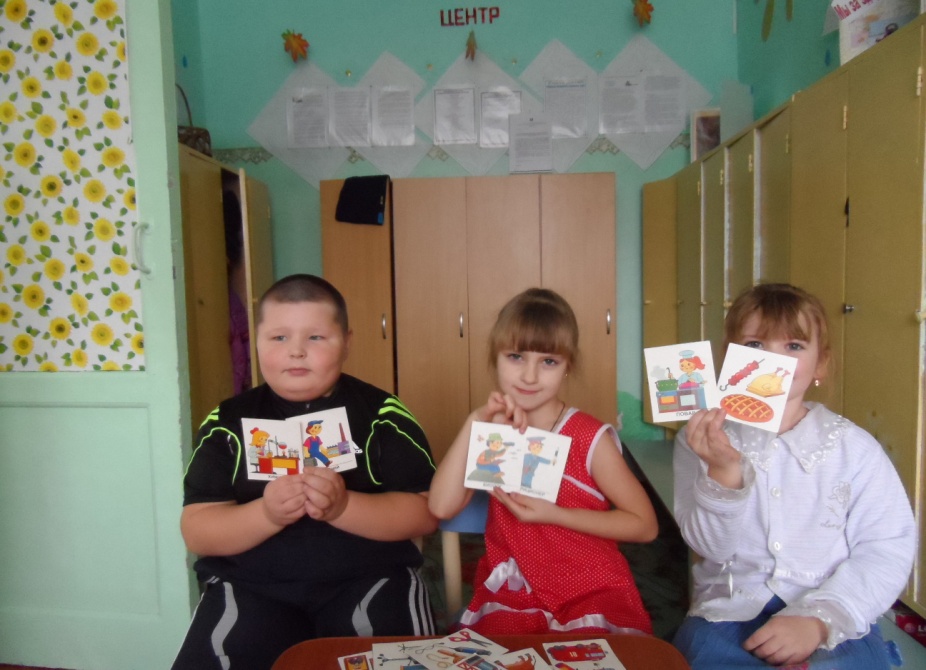 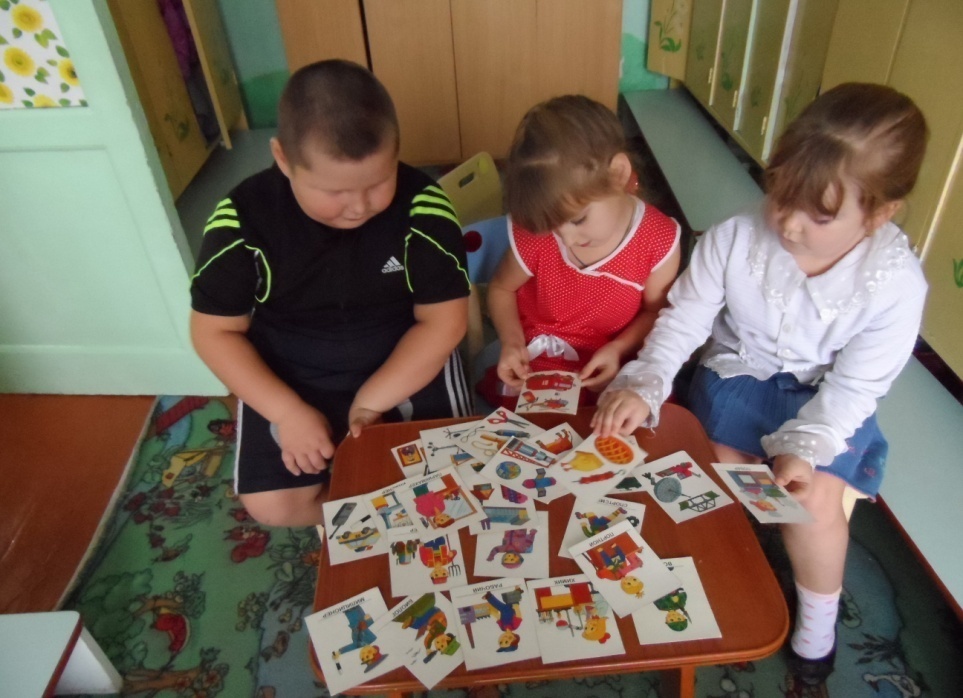 Профессии бывают разные-
  Все они очень важные:
       Повар, плотник и шафёр,
    Педагог, маляр, монтёр.
Все профессии нужны,
Для России все важны.
Спасибо за внимание
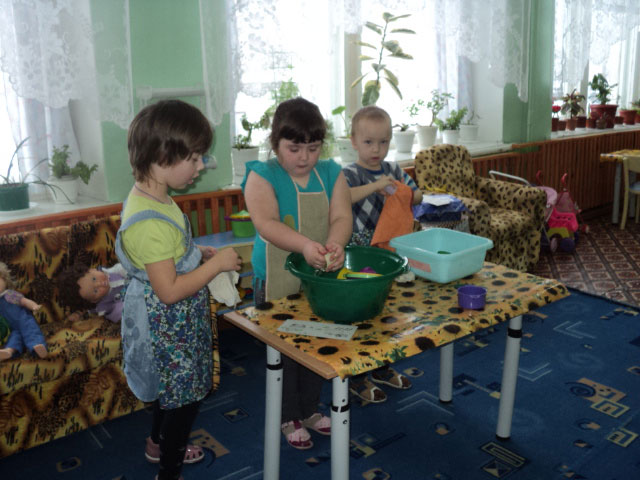